‘Plusleerlingen’Omgaan met intelligente en begaafde leerlingen in de rekenles
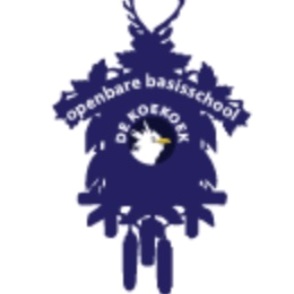 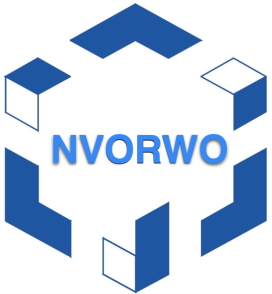 Robert Timmermans
Inhoud:
Even voorstellen
Aanleiding tot onderzoek
Onderzoek
Conclusies
Plan van aanpak
Stand van zaken
Discussievraag
Afsluiting
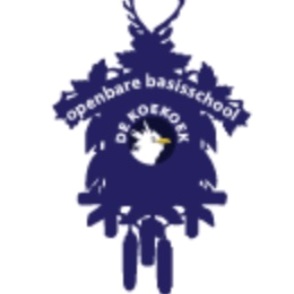 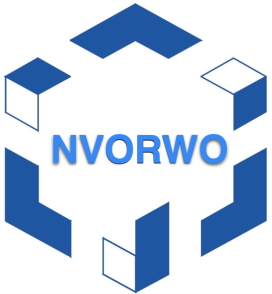 Even voorstellen…
Groepsleerkracht van groep 5/6
Rekencoördinator sinds juni 2014
Bestuurslid NVORWO sinds september 2015
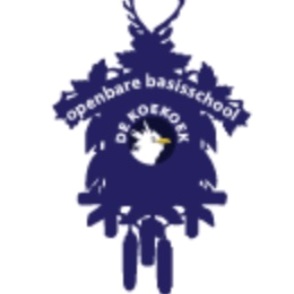 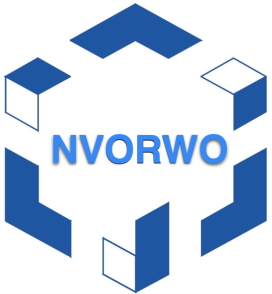 Aanleiding tot onderzoek
Hoge resultaten op methode- en citotoetsen
Investeringen in uitdagend materiaal
Ontbreken van duidelijk beleid
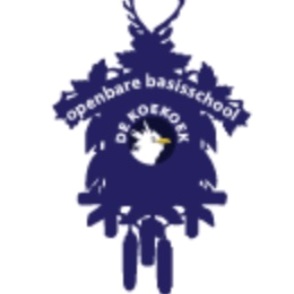 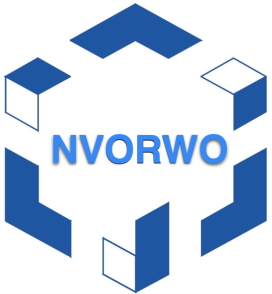 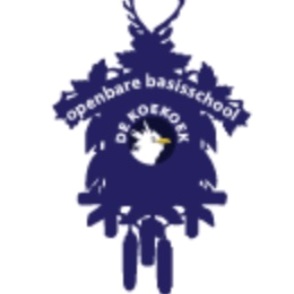 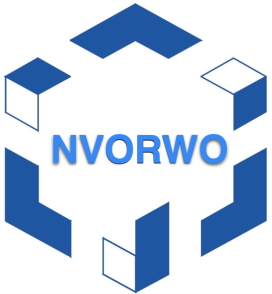 Onderzoek
Onderzoek in de praktijk (enquête en groepsbezoeken) en theorie aan de hand van vier vragen:

Wanneer is een kind intelligent en wanneer begaafd?
Welke materialen zetten we voor deze leerlingen in?
Hoe worden deze leerlingen begeleid?
Welke plek nemen deze leerlingen in tijdens de rekenles?
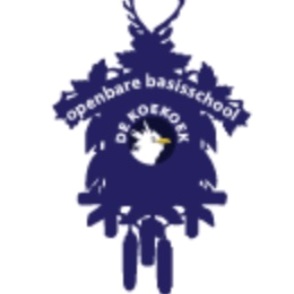 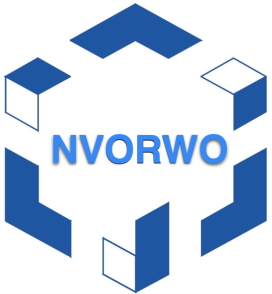 Intelligent of begaafd?
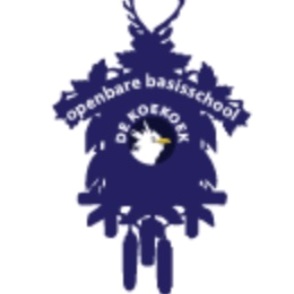 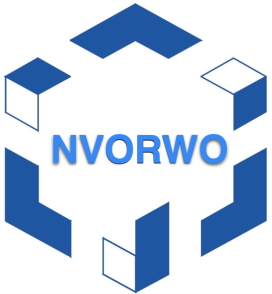 Bron: John Irvine, ‘Thriving at school’
Materiaal
Leerlingen die onder de groep intelligente leerlingen vallen, werken met compacten en verrijken van de rekenles. Als verrijkingswerk maken zij de verrijkingsbladen behorende bij de methode en kunnen worden uitgedaagd met Kien, Acadin en Rekentijger (groep 3 t/m 6) of Rekentijger, Acadin en Somplextra (groep 7 en 8). Overig uitdagend materiaal kan worden ingezet voor de weektaak.
Leerlingen die onder de groep begaafde leerlingen vallen, werken met compacten en verrijken van de rekenles. Als verrijkingswerk werken zij  met Kien, Acadin en Rekentijger (groep 3 t/m 6) of Rekentijger, Acadin en Somplextra (groep 7 en 8). Overig uitdagend materiaal kan worden ingezet voor de weektaak.
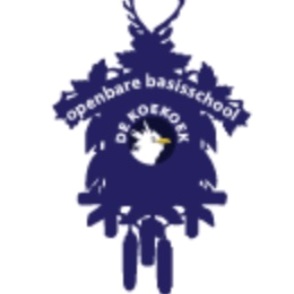 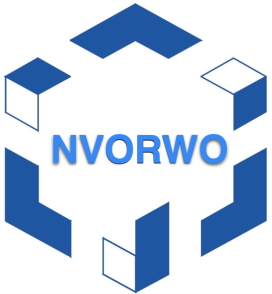 Begeleiding
In elke groep wordt eenmaal per week tijdens de inloop een overleg moment ingeroosterd voor de aanpak 3 leerlingen binnen het vak rekenen-wiskunde. Dit moet ook zichtbaar zijn in het weekrooster van de leerkracht. Het streven is om maximaal zes kinderen tegelijkertijd aan de instructietafel te hebben. Bij meer aanpak- 3-leerlingen dient er een extra moment ingepland te worden.Tijdens deze begeleidingsmomenten hebben de leerlingen gelegenheid om problemen in te brengen, waar zij tegenaan zijn gelopen. De leerkracht stelt tijdens deze momenten vragen die kinderen aan het denken zetten om zo zelf tot een oplossing te komen.
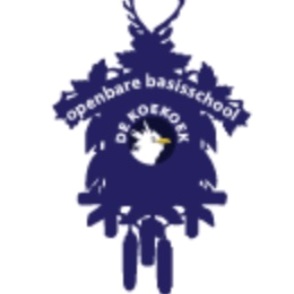 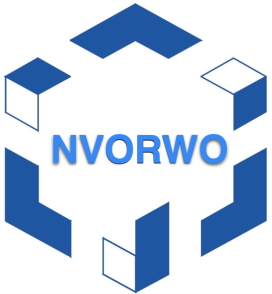 Plek in de rekenles
Structurele aandacht voor de intelligente en begaafde rekenaar
Veelal instructie mee laten doen, deze leerlingen zijn een meerwaarde tijdens de instructie
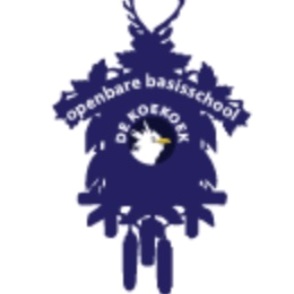 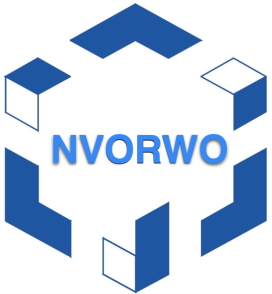 Plan van aanpak
Het herschrijven van het document ‘Verrijkingswerk OBS de Koekoek’, zodat dit aansluit bij de in dit document geformuleerde conclusies.
Het oprichten van een werkgroep rekenen.
Presentatie van onderzoek aan het team van OBS de Koekoek
Het opzetten van een coachingstraject door de rekencoördinator, waarbij collega’s worden gecoacht op dit onderwerp n.a.v. klassenbezoeken.
Tussen- en eindevaluatie met team en MT.
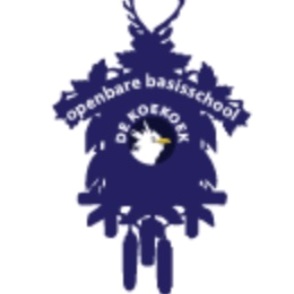 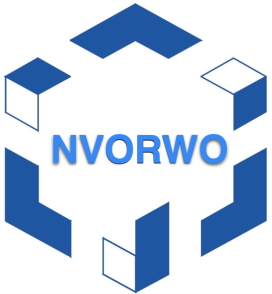 Stand van zaken
Structureel worden groepsbezoeken afgelegd
Werkgroep rekenen is opgericht en werkzaam
In alle groepen is vastgelegd wanneer de sterke rekenaars instructie krijgen
Inzet van verrijkend materiaal is nu conform afspraak
Begaafde rekenaars worden begeleid door de RT’er
Verrijkingswerk heeft een plek op het rapport
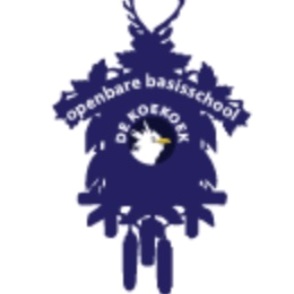 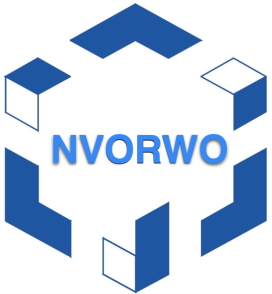 Discussievraag
Dient de begeleiding van ‘plusleerlingen’ in het rekenonderwijs nader onderzocht te worden (door de NVORWO)?
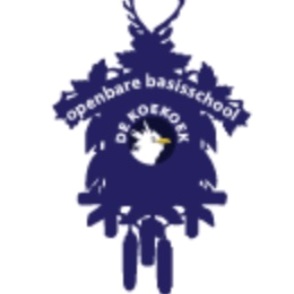 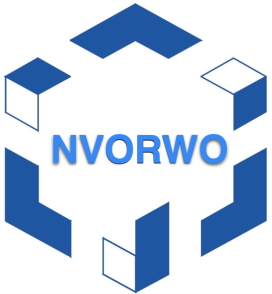 Bedankt voor de aandacht!
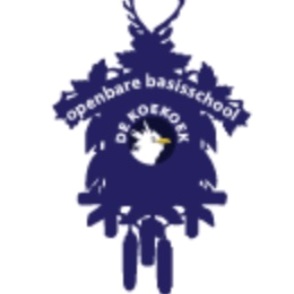 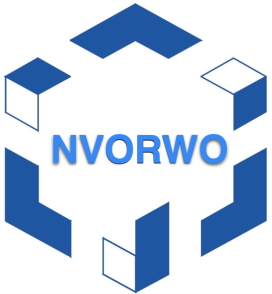